Role of Standards in TLM driven D&V Methodology
Umesh Sisodia, CircuitSutra
(usisodia@circuitsutra.com)
1
[Speaker Notes: The topic of todays presentation is: Role of standards in TLM driven Design and verification methodology
***]
Objective
CircuitSutra: 
SoC Modeling Services
Embedded software services using Virtual Platforms

By the end of session you should:

Know about various standards in SoC modeling domain

Role of standards in TLM D&V

How does CircuitSutra’s expertise in SoC modeling standards fits with the Cadence tools to implement the TLM D&V

Q&A session after the presentation

Prize draw in the end. You can win a copy of the book 
‘TLM driven design and verification methodology’
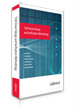 2
[Speaker Notes: Let us start with a brief introduction about CircuitSutra.
We are  a company based in Noida, India. Focussing on SoC modeling services and embedded softwate services using virtual platforms. We will talk in more detail about our expertise.

By the end of this presentation, you wil become aware about the various standards in the SoC modeling domain.
And what is role of these standards on the TLM driven D&V methodology proposed by Cadence
You will also come to know about CircuitSutra’s expertise in SoC modeling domain, our expertise in using Cadence tools and how we can help the mutual customers to get started with TLM driven design and verification methodology]
Modeling Standards
Modeling Language: SystemC
Full power of C / C++
Structure (module, hierarchy, ports)
Concurrency, Simulation time
Precision: Fixed point and bit accurate data types

Transaction level modeling (TLM)
OSCI TLM2.0
OSCI TLM1.0

Extending TLM2.0
Bus specific protocols (AMBA, PLB, .. )
Non memory map protocols (UART, USB, Ethernet, .. )

STARC TLM Guidelines


SystemC Synthesizable subset
3
[Speaker Notes: In this slide we will see what are the various standards developed in the SoC modeling domain.

First is the modeling language.
SystemC is very much becoming the standard language for creating the software models of the SoC or individual IP blocks.
It is based on C, C++ and hence gets the full power of these programming laguages.
C, C++ have been used since long time for the modeling of electronics systems. SystemC provides the standard way to model various electronics concepts like Hierarchy & concurrency. Earlier people were using the proprietary methods to model these concepts in C, C++.
SystemC also provides the Fixed point and bit accurate data types required to optimally model the storage elements in a chip.

The beauty of SystemC is that it can be used to create the designs at various abstraction level. 
It can be at the pin level similar to RTL, so the communication between various IP models happens through the pin interface similar to the real harware pin interface.
Or it can be used to model at Transaction level, the communication between the IP blocks happen through the function calls using a higher level protocol.
People have been creating Transaction level models since long time, every one was defining their own function interfaces and protocol.
OSCI TLM working group has been working to define a standard way for creating the TLM models.
They have earlier released TLM1.0
TLM2.0 was released about 2 years back, and is being adopted in the industry quite rapidly. Almost all the ESL tools support the TLM2.0
TLM2.0, provides the standard function interfaces through which models communicate with each other. 
It also provides a generic protocol for the modeling of memory mapped buses at higher abstraction levels (Loosely timed or bus agnosting AT). 
This protocol is bis agnostic.

However when you have to model the bus at lower abstraction levels, then generic protocol is not good enough and the bus specific details comes into picture. 
TLM2.0 provides the extension mechanism, through which it can be extended for bus specific protocol
The same extension mechanism can also be used to extend the TLM2.0 for non memory mapped communication protocol (Ethernet, USB, UART etc..)

STARC is a consortium of semiconductor companies in Japan, they have defined some guidelines for how to create the model using System & TLM2.0. They have mainly fiocussed on how to define the model architecture such that bulk of the code can be re-used accross abstraction levels. We will discuss more about these on later slides

TLM2.0 is mainly for creating the simulation models.
Other use of modeling is to create the high level models for Synthesis, these models can be synthesized using HLS tool to automatically generate the RTL. The Synthesis working group of OSCI is working to define the Synthesizable subset of SystemC. Any model created by using this subset should be synthesizable by a HLS tool
***]
Benefits of Standards
Easy to integrate IP models from different sources

Models are independent of ESL / EDA tool environment
Any verilog code is supposed to work with EDA tool from any vendor
Similarly SystemC models should work with any ESL tool
(Necessary condition for SystemC to become a language of choice for design entry, and hence for raising the abstraction of chip design)

Feasible to mix tools and expertise from different vendors in the TLM D&V Flow
Virtual platform environment: ARM Fast Model, OVP, ..
HLS: Cadence C-to-S
Verification: Calypto, Cadence, 
SystemC Modeling Services (CircuitSutra)

Different parts of a model can be sourced from different vendor
The Untimed / Loosely timed model from one vendor can be combined with bus specific transactor from another vendor

Allows the Code re-use across different applications / architectures

Easy to get engineering professionals
4
[Speaker Notes: It is feasible to do the modeling without using any of the standard that we talked about and people have been doing it since long time.
Howver there are several benefits of using standards.

It is easier to integrate the models from different vendors to create the complete virtual platform of the SoC.
If the models are not created using standard interfaces, then it will take lots of efforts to make these models co-exist in the virtual platform.

Models created as per standards become independent of any ESL tool environment. 
Till some time back the biggest problem was that if you create the models for one ESL tool environment, then you cannot use the same models with the other ESL tools. 
Now that standards like TLM2.0 are becoming popular, it is becoming feasible to develop tool independent models.
Now that SystemC is being proposed as the language of design entry, it is very much necessary that same SystemC model should work fine with all the ESL tools. Just like verilog code works fine with all the EDA tools.

Stanadards also allow to mix the tools and and expertise from different vendors in the design flow.
If we talk about the TLM driven design and verification methodology proposed by Cadence:
It supports Virtual platform environment from ARM ie.. ARM fast models, Open virtual platform from Imperas or any other environment that accepts TLM2.0 based models.
The C-to-silicon frm Cadence can be used as the HLS tools
The equivalnce checker from Calypto and the UVM based verification environment can be used for the verification purpose
Companies like CircuitSutra provides the standards based modeling services

Also it is feasible to source the different components of a model from different groups / vendor. 
One team might have expertise in creating the untimed / LT models.
Another team may have expertise in creating the bus specific adaptors / transactors. These two things can be combined together to form the model at different abstraction levels.

Models created as per standards also allows to re-use the code accross different applications / architectures/\.
We will talk more about how the same SystemC model can be synthesized to create different RTLs for different SoC targeting different applications

It is easy to build teams with standard based expertise as compared to the expertise in proprietary technologies.
***]
Components of TLM D&V flow
Cadence is advocating Standards based TLM D&V methodology

Virtual Platform of a SoC
TLM2.0 wrapper created over fast processor model
Peripheral models created using SystemC & TLM2.0
Computation is separate from communication as per STARC TL Guidelines

Synthesizable models for HLS
Functionality implemented using Synthesizable SystemC subset
Computation is separate from communication as per STARC TL Guidelines
TLM Interfaces: TLM1.0 + GP (Borrowed from TLM2.0) = Cadence TLM+GP
Bus specific Transactors (TLM+GP interface on one end, bus specific signal level interface on other end)

Verification
Verification of TLM Models (TLM2.0, HLS Ready TLM, HLS Ready Signal)
Verification of RTL Blocks
Accelara UVM can be effectively used to verifiy across abstraction levels
HW / SW Coverification through Incisive Software Extensions (ISX)
5
[Speaker Notes: In this slide we will discuss about what are different component of the TLM driven D&V flow, and what modeling standards are used in each component.

The first component is Virtual Platform creation for the SoC.
The standards that are used in this component are SystemC, TLM2.0 and STARC TLM guidelines
The simulation models of different IP blocks are created using TLM2.0 interfaces and conneted together along with the processor model
The architecture of the models should be created as per STARC TLM guidelines, such that communication is separated from computation

Second component of the methodology is the creating the models for high level synthesis
These models have to be created by using  Synthesizable SystemC subset, 
The structure of the model should be as per STARC TLM Guidelines, ie.. Computation should be separated from the communication
Typically HLS needs the pin level interface, so that it can generate the pin level RTL. 
However the pin level model can be devided into two parts, one part will be the bus specific transactor which provides the pin level interface, and second part is the Synthesizable model with TLM interfaces. 
So the person who is writing the model need not create the pin level interface, HLS tool can pick the appropriate bus transactor
TLM2.0 library was defined for creating simulation models and is not synthesizable. Cadence has defined a new protocol TLM+GP which is created be combining the synthesizable components from the TLM1.0 and TLM2.0. It adds the Generic payload feature of TLM2.0 to the TLM1.0 interfaces.

Third important element of the TLM D&V methodology is the verification.
Cadence provides the UVM based verification environment that supports the verification of models at different abstraction levels, that include models for virtual prototype, HLS ready TLM models, HLS ready signal or even the RTL
The UVC components have to be extended to support the connection to SystemC models
Cadence provides the Incisive software extensions that enables the Incisive verification environment to verify the hardware and software simultaneously

We will see each of these components one by one
***]
Virtual Platform of SoC
Allows the embeded software development without FPGA board

Chip design and eSW can proceed in parallel. Reduces TTM for SoC

Advanced  tools are being available for better eSW development and debugging
6
[Speaker Notes: Let us start with the Virtual platforms.

Virtual platforms allows the embedded software development without using FPGA boards
That means eSW can be started in parallel to the chip design activity, thus reducing the time to market for the SoC
Also the advanced eSW tools are being developed that work with vitual platforms and provide the better features and debug capabilities.
The FPGA based eSW development does not scale well with the complex multi core SoC, 
***]
VP Methodology
ARMIntegratorCP Board

Virtual Platform Environment
A typical virtual platform project
ARM Fast Models, OVP, QEMU, ..
Any other vendor ..
FIQ
PIC
ARM CPU
IRQ
DMA
DecodeBus (m_bus)
Ethernet Backend
USB Backend
Other Slave peripherals of ARM IntegratorCP Platform
USB driver of 
host PC
Ethernet driver of host PC
UART
TLM Memory
Ethernet
Controller
USB Controller
tlm_usb Socket
tlm_ethernet Socket
Uart backend
Driving the console
TLM2.0 Sockets
tlm_uart  Socket
New SystemC models added
Existing components of ARMIntegratorCP platform
[Speaker Notes: This slide shows the block diagram of a typical Virtual prototyping project.

Any SoC consist of one or more embedded processor core, some standard components like Interrupt controller, Timer, Bus etc..
Plus it will have some IP blocks specific to that SoC vendor eg.. UART, Ethernet, USB or any other IP

To create the virtual platform of the SoC, we need to create the TLM2.0 based model of each IP block, the TLM model of the bus, create TLM2.0 wrapper on top of processor core and connect these to get the complete virtual platform. 
Next step is to port the Operating system onto the virtual platform, that could be Linux, Android, Symbian or any other embedded OS. This also requires the creation of device driver for each IP block

The Virtual platform of a complete SoC can be quite complex.  To speed up things we can take the virtual platform of some standard board as the base. Generally the ESL tools for VP creation, provides the sample virtual platform for standard board. 
Eg.. Here we are using the VP of ARM Integrator CP board.
The SystemC / TLM2.0 models of each IP block can be created and integrated into this VP. As the platform is already up and running the OS, we can directly integrate the device driver of this IP block and test it while the models of other IP blocks are still being created.

Models should be created as per the standard interfaces so that models are independent of any ESL environment / VP environment. So bulk of the modeling infrastrucre can be re-used if you decide to change the ESL tools.

CircuitSutra have expertise in using several VP environment available in the industry and also the open source environments like QEMU
***]
Models for Virtual Platforms
TLM 2.0
Model
TLM-Ethernet
Extends TLM2.0
Backend
Traffic Generator
Backend
Virtual Network
Ethernet Driver
(Host PC)
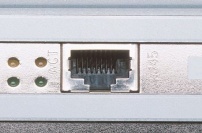 Ethernet
Controller
Ethernet
Controller
Ethernet
Controller
[Speaker Notes: This slides shows the example of an IP model to be used in the virtual platform.

This is the example of a Ethernet host controller.
On one side it has a standard TLM2.0 socket to connect with the bus, so that processor can access the register set of this host controller.

On the other side we need to model the ethernet communication. Just like TLM 2.0 is for memory mapped bus, we need to define the TLM protocol for the non memory mapped communication protocols like Ethernet. There are no standards available today for such communication protocol.
The TLM-Ethernet protocol can be created by extending the TLM2.0 that means creating a new payload fro Ethernet and defining the appropriate phases. Or you can create a different kind of TLM interfaces which are more suitable for Ethernet without extending the TLM2.0

This interface should be properly documented, so that anyone can create different kinds of backends depending on how this model has to be connected in the virtual platform.

We can have a backend which is a simple Ethernet traffic generator
Or we can have a backend that connects with the model of virtual ethernet network. The different virtual platforms can connect with each other through the ethernet interface

Or we can have a backend that hacks into the Ethernet device driver of the Host OS, and talks to the real ethnet port of the host computer. That way Ethernet port of the host PC will be accesible in the virtual platform.

The TLM-Ethernet interface should be generic enough so that it can seamlessly connect with different kinds of backends.
 ***]
Accessing host interfaces in VP
VP
Enables the virtual platform to interface with real world devices
Provides real time verification environment
Any hardware interface of host PC can be supported
Ethernet
WLAN
USB
Printer
Camera
Audio(Speaker, Mic)
..
Guest OS
Guest OS
Android /
Symbian
Application
Application
Device Driver
Device Driver
TLM 2.0
TLM 2.0
Backend
Backend
TLM-Ethernet
Extends TLM2.0
TLM-USB
Extends TLM2.0
Host OS
Host OS
Windows 7 /
Linux
USB Driver
(Host PC)
Ethernet Driver
(Host PC)
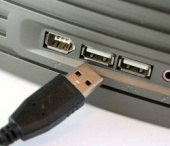 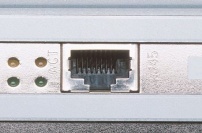 Ethernet
Controller
USB Host
Controller
[Speaker Notes: Any SoC generally have several interfaces through which it communicates with the outside world. 

These could be USB, Ethernet, WLAN, I2C etc..

One of the challenge is how to use these interfaces in the virtual platform, how to enable the embedded applications running on VP to use these interfaces for data transfer.

One method can be to create the models of the devices that can connect to these interfaces.

Some of these interfaces wre available in the host computer also. For example we have USB port, Ethernet port in the laptop / PC
It will be a good idea to be able to access these hardware interfaces of the host computer in the virtual platform. So the virtual platform can communicate with the the real world objects and provides excellent tetsing environment.

This diagram shows the model of Ethernet controller. It will have TLM-Ethernet socket to expose the ethernet interface. The bakend can be created such that it talks to the ethernet device driver of host computer and access the real ethernet port in the virtual platform.
This backend and the model is independent of the Guest OS running on virtual platform. So it will not depend on whether the guest OS is android or the symbian.

The backend is dependent on the host OS. Hence for windows and Linux we will need to create different backends. The IP model and device driver will be independent of host OS.

Similarly arrangement we can use for USB.

On same lines any hardware interface of the host computer can be supported. These could be Printer, Camera< Speaker, Mic etc..
***]
Model Architecture
STARC TL Guidelines: Computation is separate from communication
Wrapper
Wrapper
Core 
(Functional model)
TLM2.0 Compliant Model
Blocking Interface (LT / UT) 
Non blocking interface (AT)
Communication
Cycle Accurate Model
Non blocking interface (AT)
TLM2.0 extended for Bus specific protocol
Bus Signal Interface
Can connect to the RTL 
Pin interface is specific to a bus
TLM2.0 Socket
Adaptor (PV – BS)
Adaptor (PV – BS)
Adaptor (PV – BS)
Adaptor (PV – BS)
Pin level interface
Pin level interface
Pin level interface
Pin level interface
Adaptor (PV – CA)
AXI
PLB
OCP
CA  TLM Socket
[Speaker Notes: This slides talks about what should be the structure of the model.
We create the model as per starc TLM guidelines. The computation is seperated from the communication so as to allow the maximum code re-use across abstraction level.

Let us say we create a TLM2.0 compliant model as the starting point. It will have the TLM2.0 socket.
It supports the Untimed / Loosely tmed behaviour through the blocking interface defined in TLM2.0
And it supports the approximately timed behaviour unsing the non blocking interface and as per generic protocol defined in TLM2.0
 
As the communication is separate from the core model, the same model can be re-used to create the model at lower abstraction level which can be even cycle accurate TLM or the pin level or any other abstraction.

we can simply connect a bus specific adaptor to get the cycle accurate model, or the pin level model.
By simply changing the adaptor we get the IP model that can connect with different bus architecture.
***]
High Level Synthesis
Benefits

Only one version of design
Less amount of code
Fewer bugs 

Function is seperated from implementation
Raises the abstraction of Chip Design
SystemC may replace Verilog

CircuitSutra have good expertise in Synthesizable SystemC subset
SystemC: Language of Design entry

Designers focus on implementing the functionality
TLM model
SystemC, C, C++
TLM-GP Interfaces
Constraints
HLS Tool
C-to-Silicon Compiler
Transactors
HLS Tool: Generate optimized RTL
Optimized For: Constraints
Optimized For: Process Node
Optimized For: Underlying Fabric
Optimized For: Bus Architecture
RTL (Verilog)
RTL
RTL
RTL
RTL
RTL
RTL
RTL
RTL
RTL
RTL
RTL
RTL
Power
Area
90 nm
45 nm
FPGA
Altera
FPGA
Xilinx
AXI
PLB
Performance
22 nm
ASIC
OCP
11
[Speaker Notes: Now we come to the next component of the TLM D&V flow.
This is creating the SystemC models for high level synthesis.

Why should anyone create the Synthesizable model in SystemC instead of directly creating the RTL.

The primary benefit is that designer can just focus on implementing the functionality at higher level using SystemC. He need not worry about optimizing the RTL for a specific architecture / application etc..
The HLS tool will automatically optimize the RTL for target SoC. That way the same SystemC model can be used to generate the RTL for wide variety of applications.

With a single SystemC model, HLS tool can generate the RTL for different kind of constraint eg.. Optimized for low power, or optimized for small area or optimized for higher performance. Designer will have to provide the SystemC model and the set of constraints to the HLS tool.

The same model can result in different RTL code optimized for different process nodes.

The same model can be used to generate the different RTL for different underlying fabric. It could be for a specific FPGA like Xilinx or Altera, or it could be for ASIC

If the model is created using Synthesizable TLM interfaces, for example TLM-GP protocol defined by Cadence, then the same model can result in different RTL blocks supporting the pin level interface of different buses. It could be AMBA bus, OCP protocol, or any other bus.
A library of transactors which contains the transactors for different buses have to be provided to the HLS tool.

To summarize:
the primary benefit is that now you have to maintain just one version of the code, which can be used to generate the different RTL for wide variety of scenarios
The amount of code at higher level is much less than the code at RTL level. There will be less number of bugs. It wil be easier to anaylyze the code and fix the bugs.

It results in seperating the functionality from the implementation. Persons who are writing the model need not have indepth understanding of the RTL implementation, however the person who is going to use the HLS tool to generate the RTL should have indepth understanding of the implementation for the target architecture / application.
The existing RTL engineers can easily learn the features of the HLS tool and can generate the RTL optimized for a particular target SoC. New expertise is required to write the models using SystemC.
Hence the new design team needs to be a combination of existing RTL designers and the new SystemC modeling engineers.
CircuitSutra can act as the SystemC modeling partner and can provide the required modeling expertise.

The new methodology results in raising the abstraction of chip design. HLS tools have become pretty mature over a period of time, and now is the right time to adopt new methodology. 
Over a period of time SystemC might replace Verilog as the language of design entry.
***]
Models for VP & HLS
Virtual Platform
HLS
Simulation Speed

 Can use all the constructs of SystemC

TLM2.0 for bus interfaces

TLM interfaces for non memory mapped connections
Synthesizability

Only Synthesizable subset of SystemC should be used

TLM1.0, TLM+GP (Cadence)

Pin level interfaces for non memory mapped connections
12
[Speaker Notes: There are some differences in creating the models for Virtual platforms and the high level synthesis

In case of Virtual platforms the primary requirement is that the models should be very fast to simulate.
So that resulting virtual platform are equivalent to FPGA boards in terms of simulation speed.
For HLS the primary requirement is that model should be synthesizable.

For virtual platforms you can use all the constructs of the SystemC, can make effective use of pointers and other concepts to enhance the performance.

For HLS you can use only those constructs of SystemC which are synthesizable. You cannot use pointers for communication between the modules.

For VP, The TLM interfaces can be defined using TLM2.0.
However TLM2.0 is not Synthesizable. For HLS you need to use different variant of TLM. For example Cadenca has created TLM-GP protocol by combining the genric palyload of TLM2.0 with the TLM1.0 interfaces to make it Synthesizable.

For non memory mapped interfaces, you can define your own TLM protocol while creating models for VP
However in case of HLS you need to use the pin level interface.
 ***]
Models for VP & HLS
Virtual Platform
HLS
Core 
(Synthesizable SystemC)
Communication
TLM+GP
TRANSACTOR
Core 
(SystemC)
Sout
Sin
TLM-UART
Modem
HLS Ready TLM
HLS Ready Signal
Communication
(TLM2.0)
13
[Speaker Notes: We should create the models such that the models created for VP can be refined to make them synthesizable with minimum efforts.

This is the diagram of the model created for VP.
The Core is separted from Communication, TLM2.0 is used to model the bus interface.

Now we have to refine this model to make it synthesizable.
The core has to be updated such that it uses the Synthesizable subset of SystemC. The core architecture has to be changed such that instead of using Threads & timed events we now have to use clocked threads and signals.

The communication has to be updated such that TLM2.0 is replaced with the synthesizable version. In this case it is TLM+GP defined by Cadence

This becomes the HLS ready TLM Model

Typically HLS tool also need the pin level details to generate the RTL. Hence apart from HLS ready TLM model we also need to provide the bus specific transactors.

Combined together it becomes the HLS ready signal level

Suppose that this model also have a serial interface (ie.. UART).
For VP model we can define a TLM protocol for implementing this interface
However for HLS we will need to use actual pin level details
***]
Verification from TLM to RTL
New verification methodology required for new design methodology
Effortlessly reuse verification IP from TLM to RTL closure
The proven RTL verification concepts (UVM, MDV etc.. ) can be used
The UVC can be extended to verify 
SystemC based TLM designs 
Complete System (HW & SW)
Incisive Software extensions (ISX) enables the verification environment to connect to software using Generic Software adaptor (GSA) 

Reduce the verification efforts
The functionality of the computation block should be verified at the highest abstraction level 
Fewer bugs
Faster simulation
Easier to identify, understand and fix the bugs
The interfaces, protocol correctness can be verified at HLS ready level
Detailed timing can be verified at RTL level
14
[Speaker Notes: The third imporarnt component of TLM D&V is the verification
As we are talking about new design methodology using SystemC, a new approach to verification is required for verifying the design at various abstraction levels.

It should be feasible to re-use the verification IP for verifying the models at different abstraction levels and also the RTL

For RTL verification there are alreday proven and mature concepts, tools and methods. Like we have UVM based verification environment, matrix driven verification etc..
Cadence is enabling its tools such that same concepts can be extended to verify the SystemC models at different abstraction levels.

UVC are the basic component of UVM environment. These UVC have to be extended to support the connection with SystemC models, and to enable them to use in the verification of complete system and not just the verification of individual IP models
CirucuitSutra can perform this activity of enabling the existing VIP to verify the SystemC models

When you are doing complete system testing, you need to verify both the hardware and software together. Atleast the hardware dependent software 
ISX allows to connect the Incisive verification environment to verify the embedded software also. 
 
The primary objective of the new verification methodology should be that it should greatly reduce the verification efforts. As the chip complexity is increasing, the efforts that goes into verification is exploding.

Now we are talking about raising the abstraction of chip design, it should result in the reduction of verification efforts.
Different aspects of the design can be verified at different abstraction levels.
At higher abstraction models, we can focus on verifying the functionality. The code size at this stage is less hence it will be easier to debug and analyze the code. The simulation at this stage is much faster hence verification time will be significantly reduced.

The interfaces and protocol correctness can be verified at the HLS ready level
Detailed timing can be verified at the RTL level
Finally you can run all the testcases, however as the functionality was already thoroughly verified at TLM level, hence there will be rare bugs related to functionality at this stage.

***]
HW/SW Co-Verification
Incisive Software Extensions (ISX)

Extends system verification environment to include software

MDV can be applied to verify the low level hardware dependent software

CircuitSutra can integrate the VP with ISX
BUS UVC
Software UVC
ISX
SoC (VP)
Hardware
Software
UVM Infrastructure
Automatic System scenario generator
Peripheral UVC
Peripheral UVC
[Speaker Notes: Software is becoming an important component of any SoC now a days. When we talk about verification of SoC, it is necessary to consider both hardware and software. 

The existing UVM environment is mature enough for verification of hardware.
The individual UVC can be combined together to verify the complete SoC

Cadence has provided Incisive software extensions (ISX) that allows to connect the verification environment to the embedded software.
So now it is feasible to generate the random matrix driven testcases for testing of low level software. 

We have expertise to integrate our Virtual platforms with the ISX
***]
Standardization required ..
TLM modeling standard for non memory mapped communication protocol
USB
Ethernet
WLAN
Zigbee
..

Standard definition of abstraction levels for different use cases
PV, AV, VV
OCP-IP: TL4, TL3, TL2, TL1
STARC TL Guidelines:
16
[Speaker Notes: We have talked about several standards, and how these standards are helping in the formulation and adoption of new methodologies

However still there are some areas in which standardization work is required.

TLM2.0 provides the standard mechanism for modeling of memory mapped buses. However apart from memory mapped buses, SoC also supports other communication protocols USB, Ethernet, WLAN, zigbee, CAN, LIN, IIC etc..
There are not TLM standard defined for modeling these communication protocols. Every one is doing it in their own ways.
TLM2.0 provides the extension mechanism through which you can replace the generic protocol (ie.. Payload and phases) with the corresponding protocol for other communication interface. However every one can define the protocol in their own way, their is no standard about what should be different data members of payload and what should be different phases.
There is a requirement to have such standards.
It may not fall directly in within the scope of OSCI TLM WG. 
The standards bodies reponsible for a partcular communication protocol like USB can collabore with OSCI to define such standards


Another gap is that there is no standard defintion for the abstaction levels.
There are some generic terms used in the industry like Programmers view, Architectural view, Verificaion view etc..
However there is no creal definition about how much timing accuracy or protocol accuracy is require to be modeled for each use case.
There is a strong need to clearly define the abstraction levels.
The most clear definition we have seen so far is the one defined by OCP-IP SLD WG. They have defined the abstraction level for Open core protocol, these are TL4, TL3, TL2, TL1 & TL0. 
TL0 corresponds to the pin level similart to RTL.
TL1 corresponds to the Cycle accurate transaction level.
TL4 & TL3 are corresponding to the LT & AT defined in the generic protocol of TLM2.0
TL2 lies somewhere between generic protocol of TLM2.0 and the Cycle accrurate level. It allows to model the inter-burst communication

STARC TL Guidelines released by STARC does a comparison of various defintions popular in the industry, and they defined generic parameters in terms of which the abstraction can be defined. That work could be taken as the base to standardize the defintion of abstration levels.
***]
System Realization Alliance
Advocating Standards based TLM D&V methodology




Standards based SoC modeling services
Can help mutual customers to quickly get started with TLM D&V
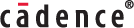 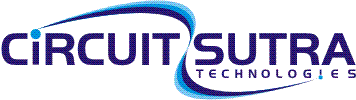 17
[Speaker Notes: CircuitSutra is part of Cadence systems alliance.

Cadence is advocating the standards based TLM D&V methodology

CircuitSutra have very good expertise in SystemC modeling which is at the heart of this new methodology. 
We are developing expertise in using the Cadence tools like C-2-Silicon, ISX, Extending UVM based verification environment
We can help mutual customers to quickly get started with TLM D&V methodology
***]
CircuitSutra Offerings
Create virtual platform of System on Chip (SoC)

Integrate the Virtual platform with Cadence ISX


Synthesizable models for High Level Synthesis (HLS)
Create models as per SystemC Synthesizable subset
Synthesize using C-to-Silicon compiler

SystemC models for RTL verification or HW / SW coverification

Bus specific Adaptors / Transactors
OCP-IP
AMBA Kit 

Embedded software services using virtual platforms
18
We help the Semiconductor Companies to
Quick Start their Electronic System Level (ESL) activity

Thank You!
19
[Speaker Notes: In short we can say that we help semiconductor companies to quick start their ESL activity

We work in different business models as per the requirement of the customer.

We can setup a dedicated team for a customer that acts as their extended team and communicate with their managers / architects on day to day basis.

Or we can take up the turnkey projects if the specifications are well defined

We can ramp up the team very fast as per the customers requirement. We provide the unique expertise and the scalability to the customers.
***]